Josef trifft auf seine Brüder
- Teil 2 -
Eine Geschichte zum Nachdenken
- erzählt mit biblischen Erzählfiguren
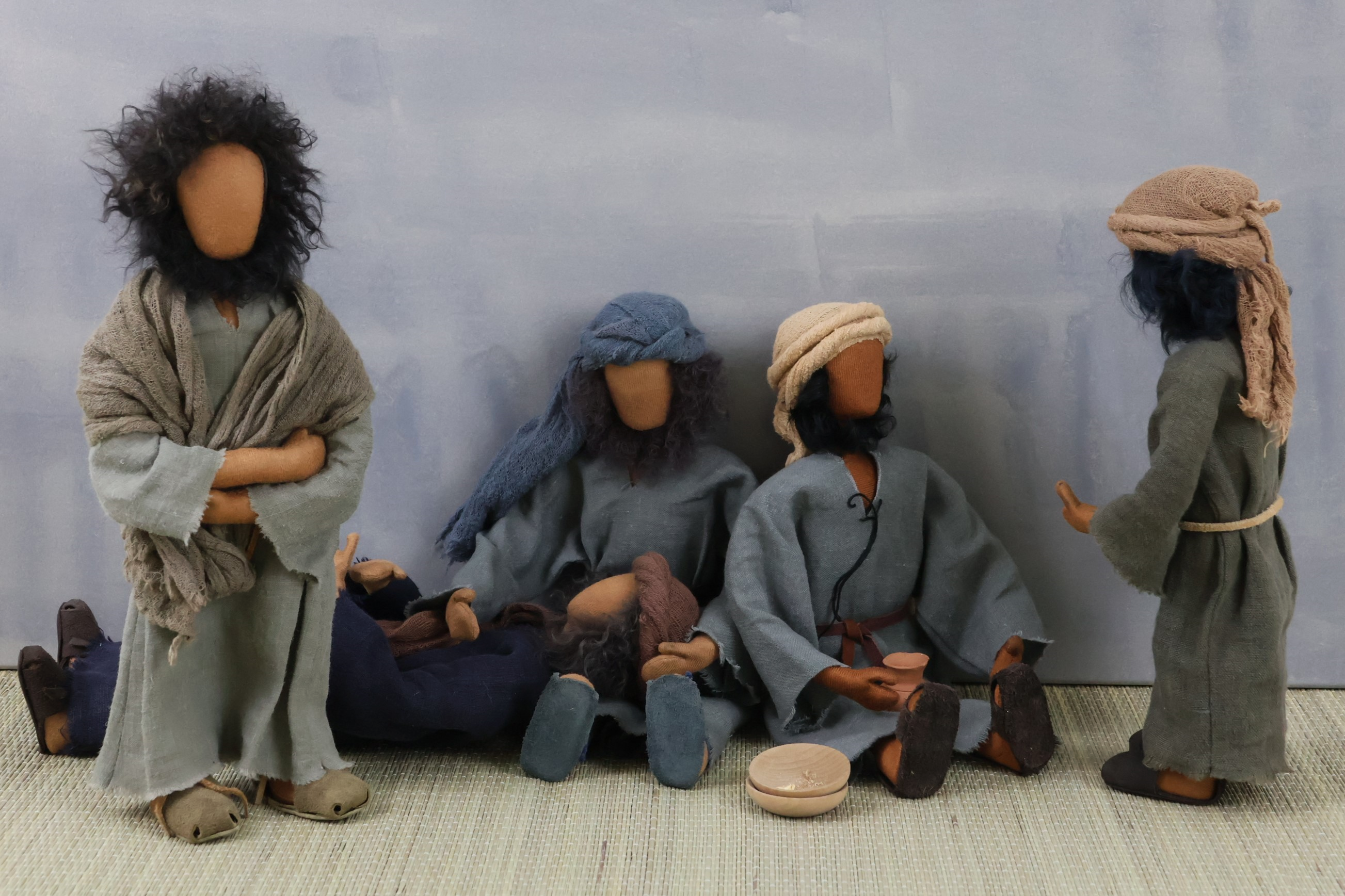 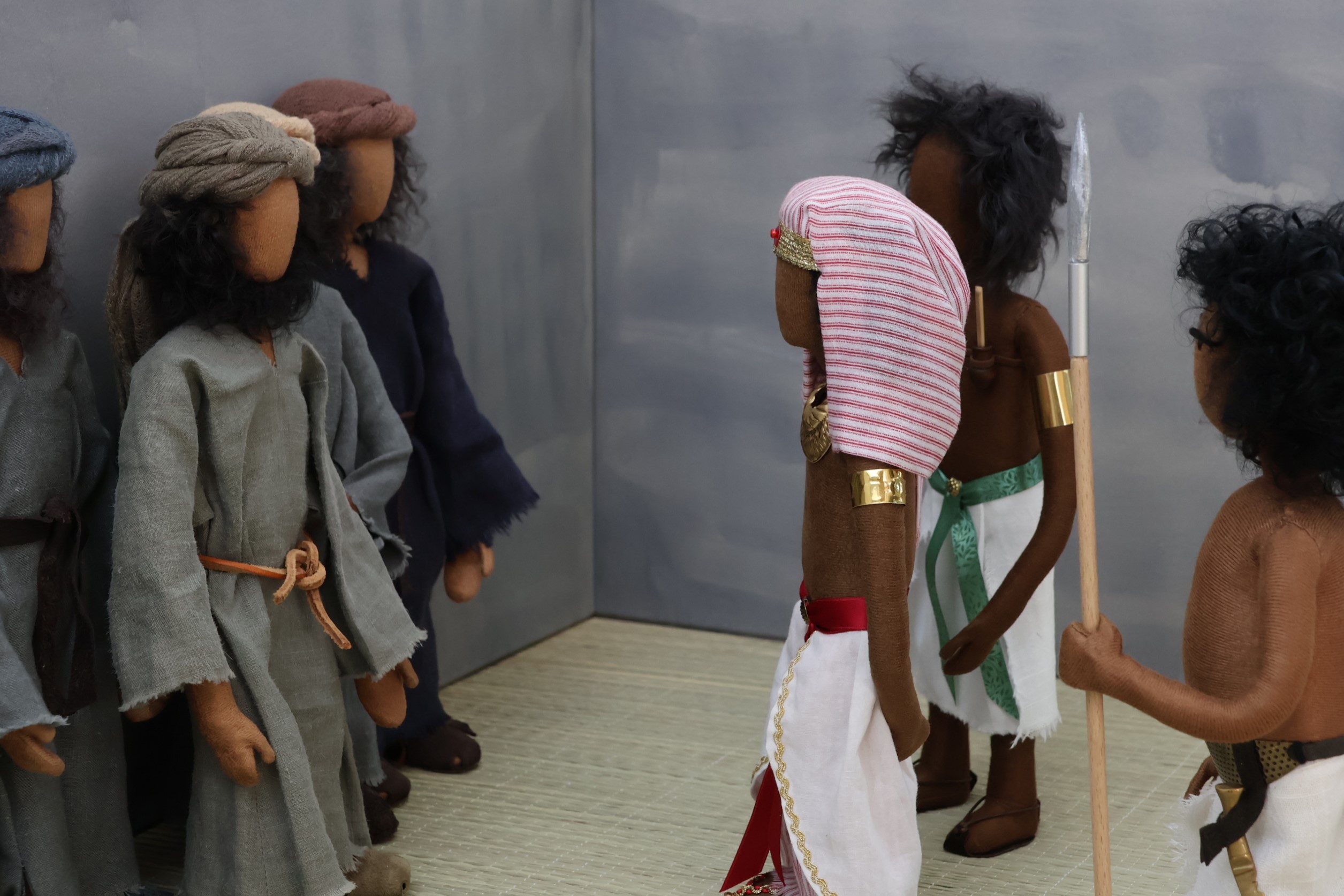 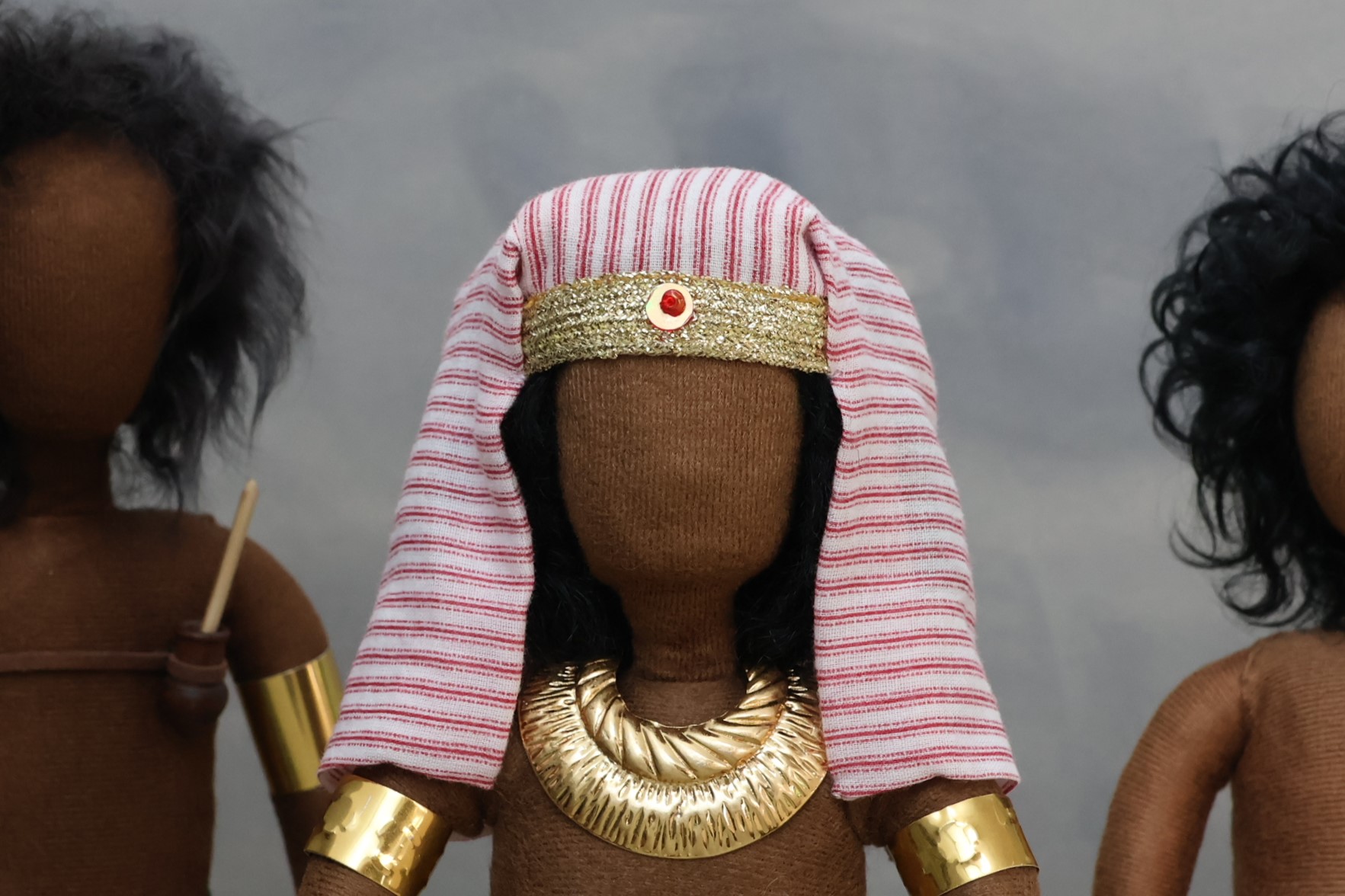 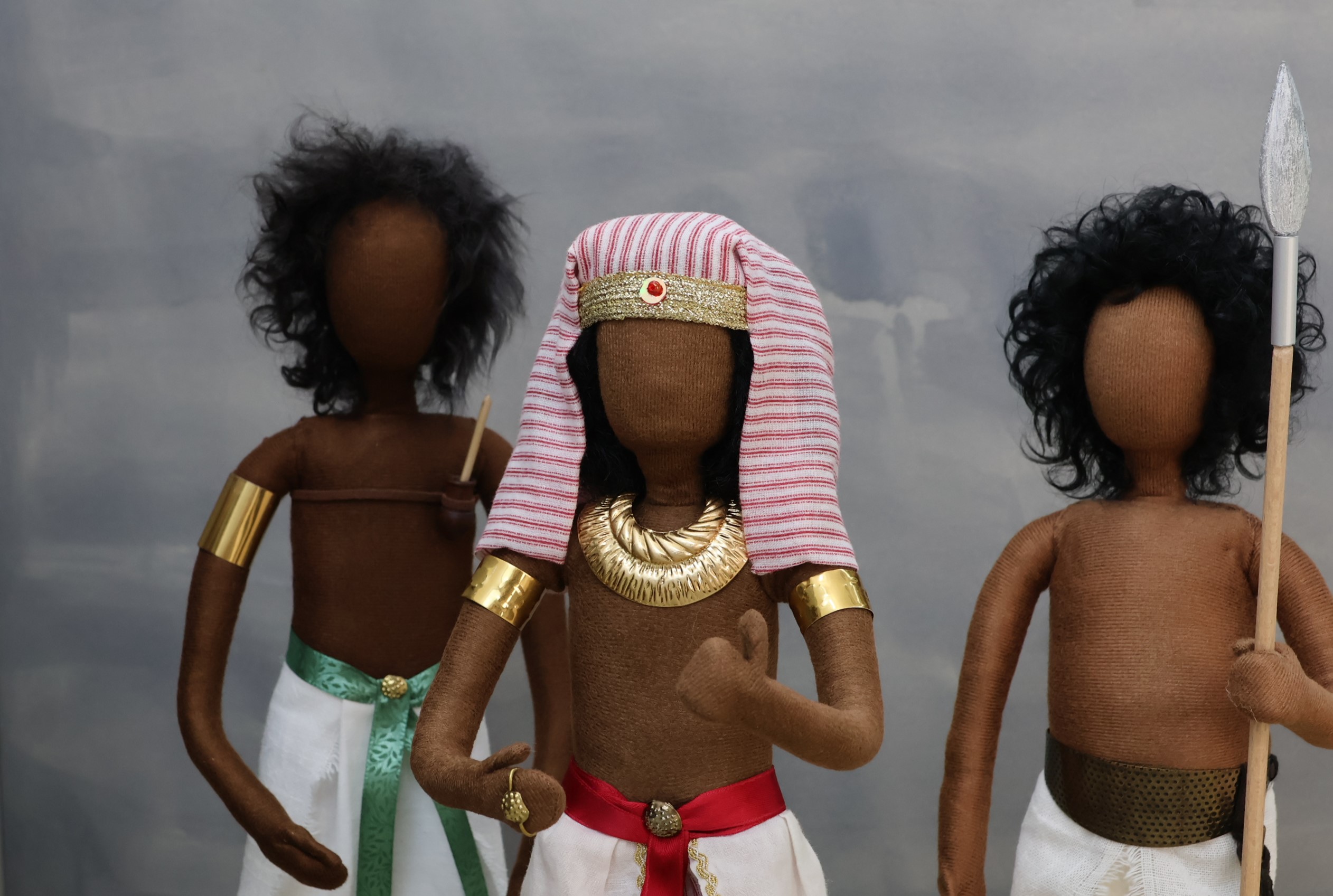 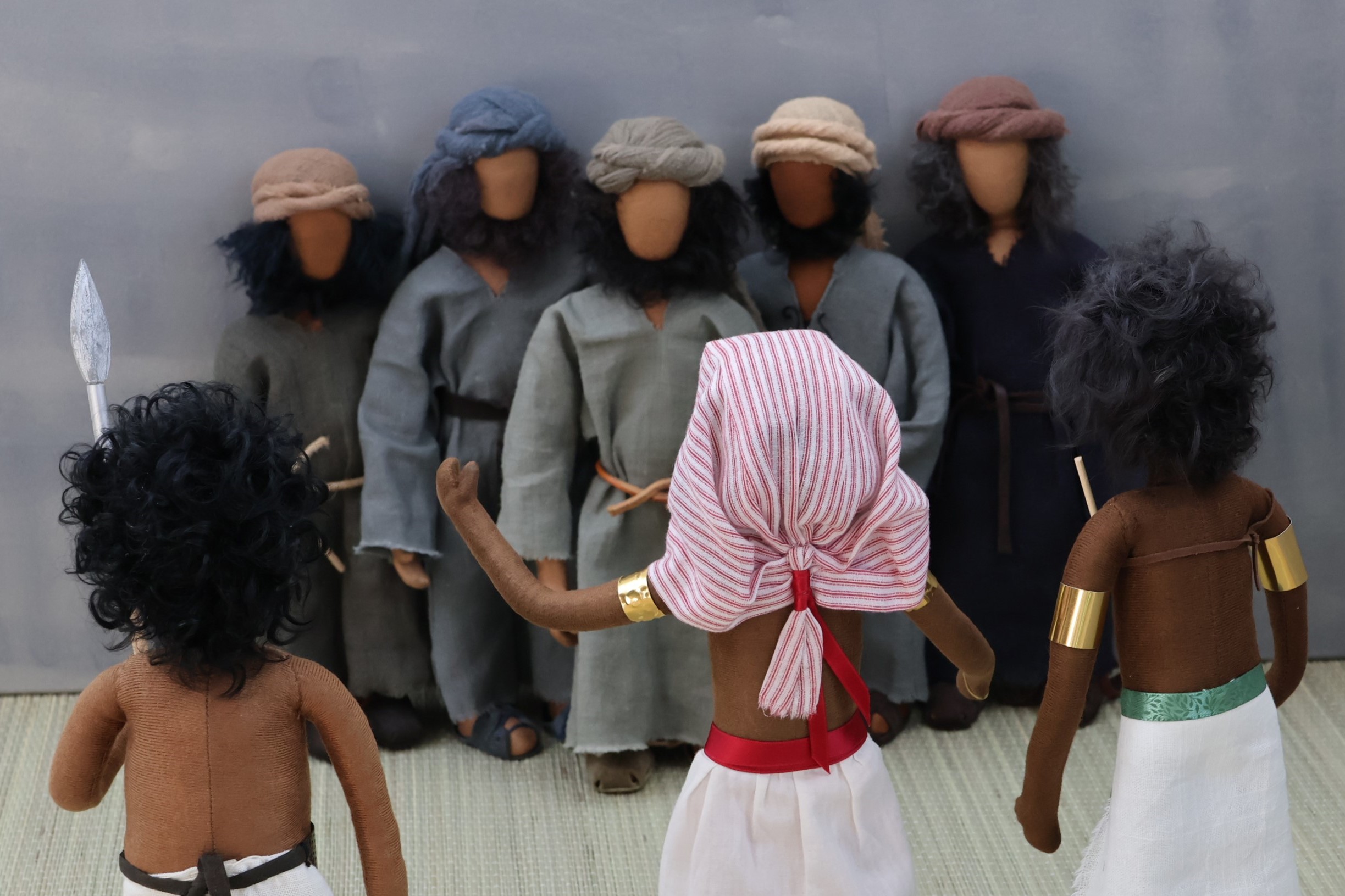 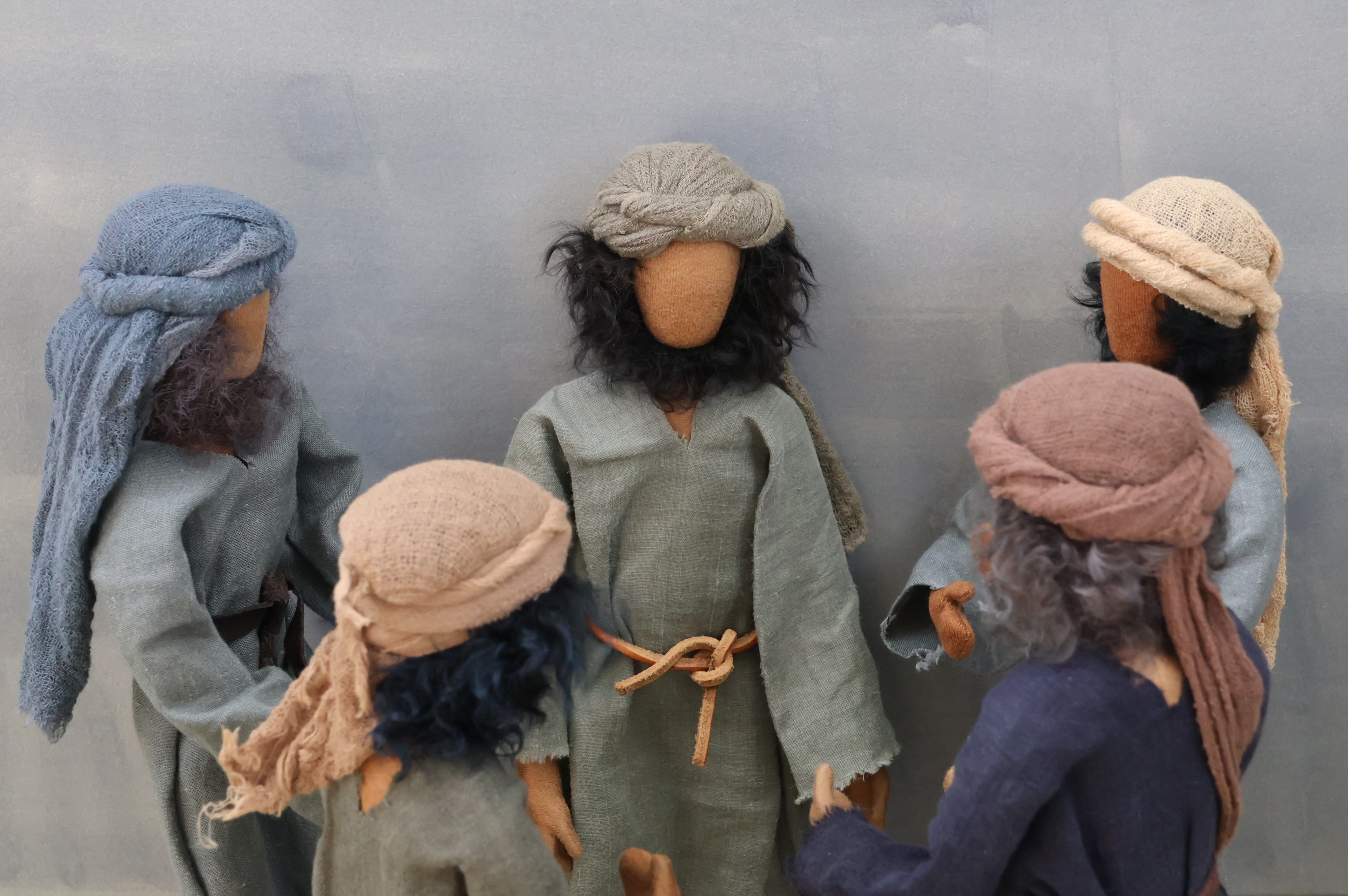 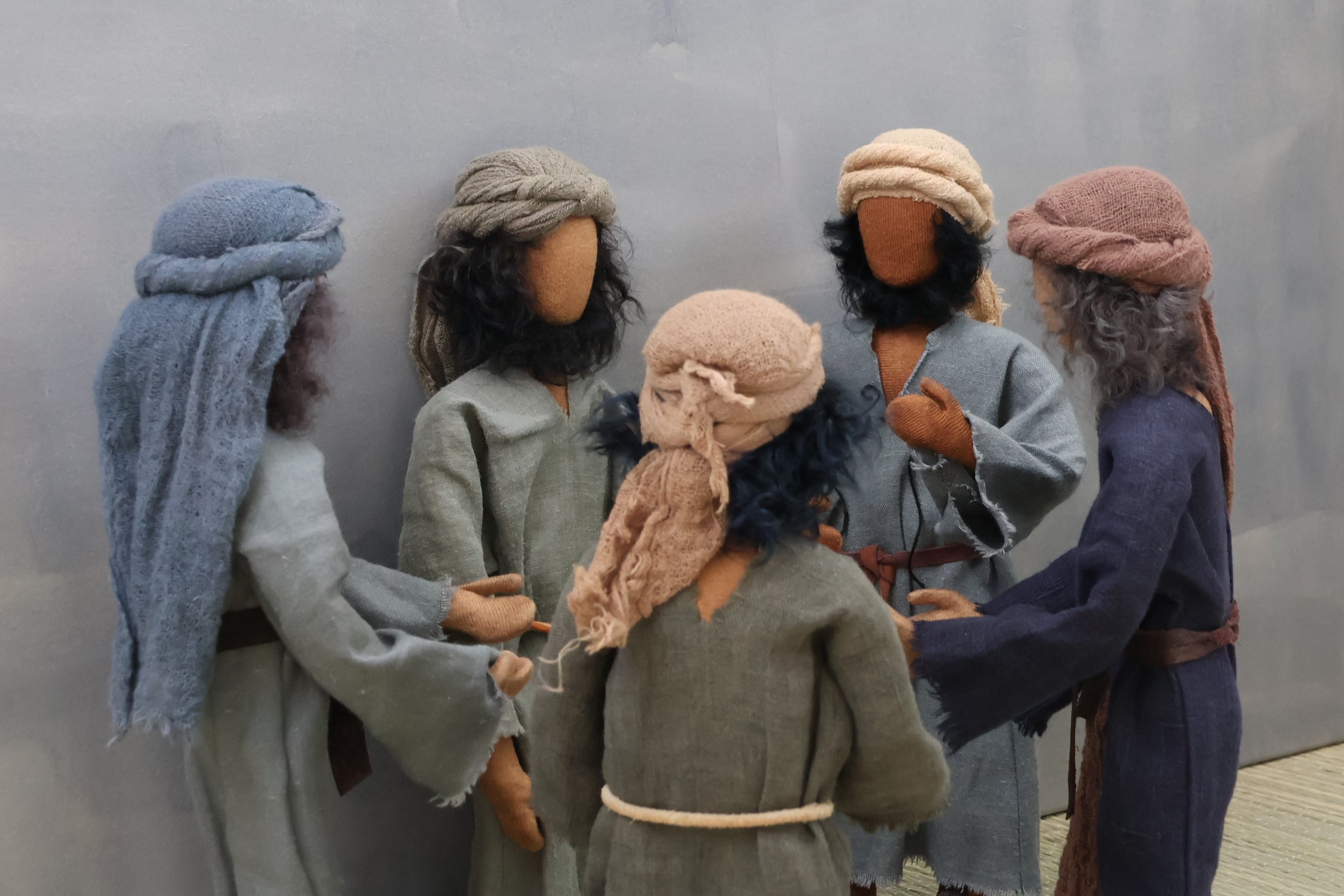 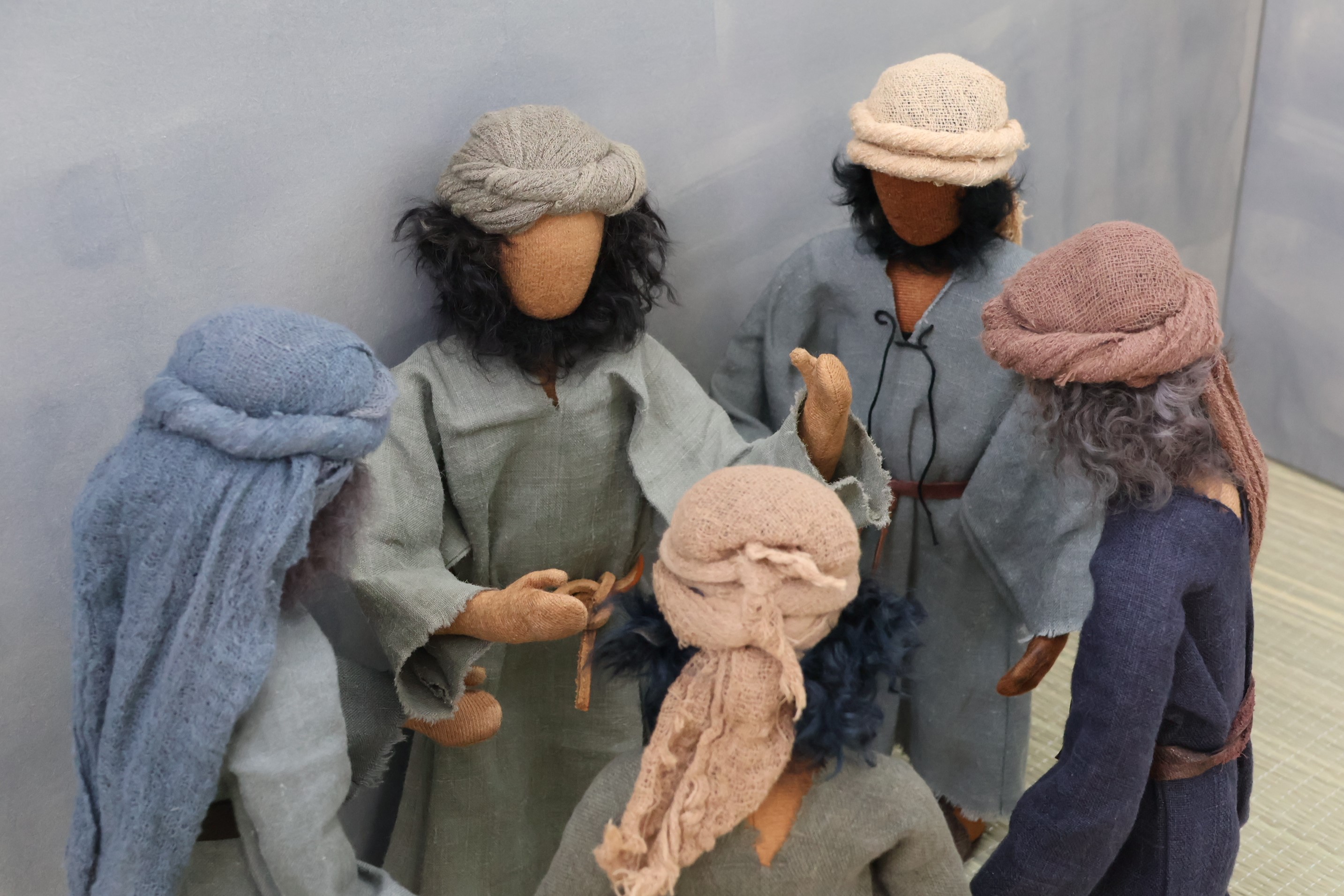 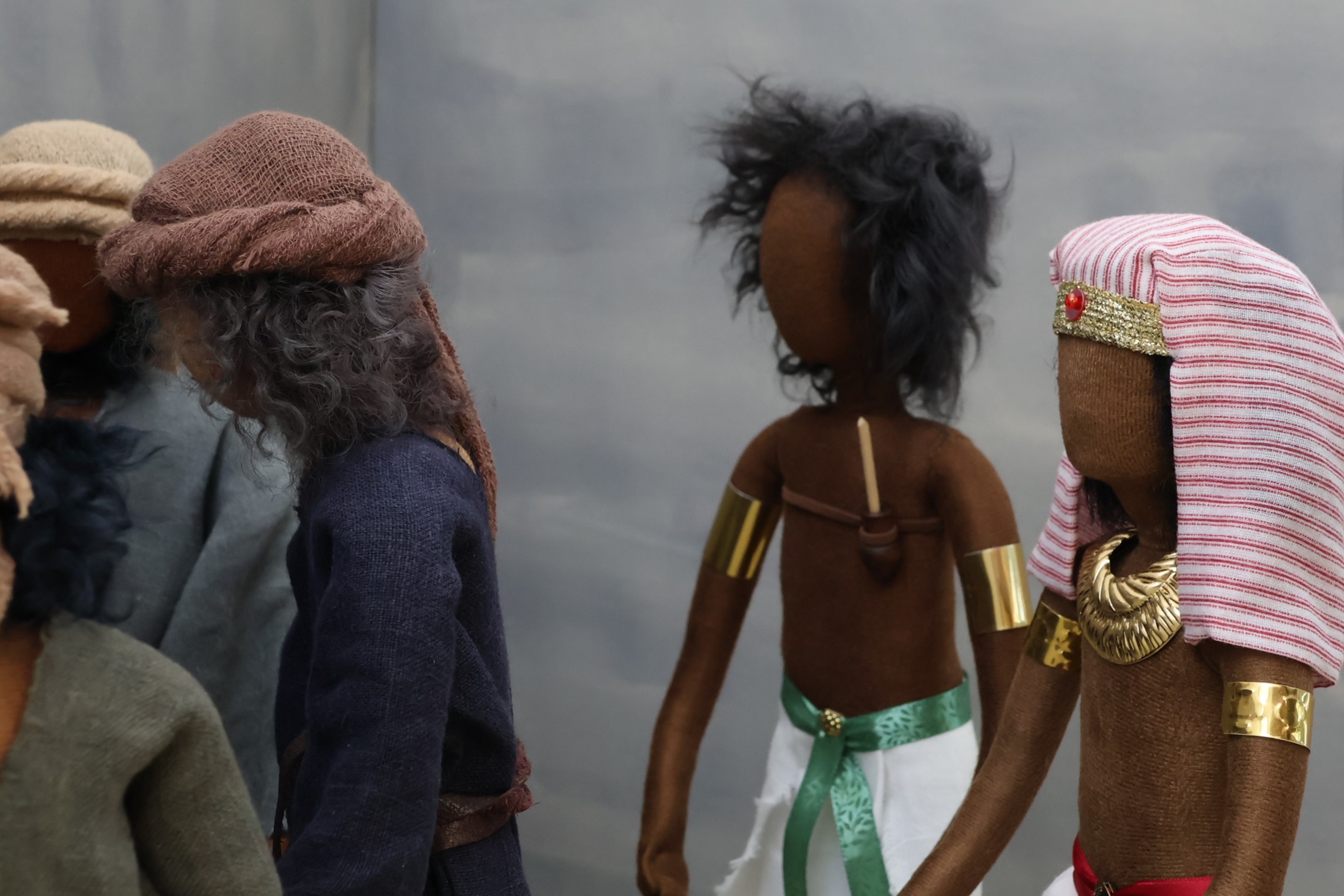 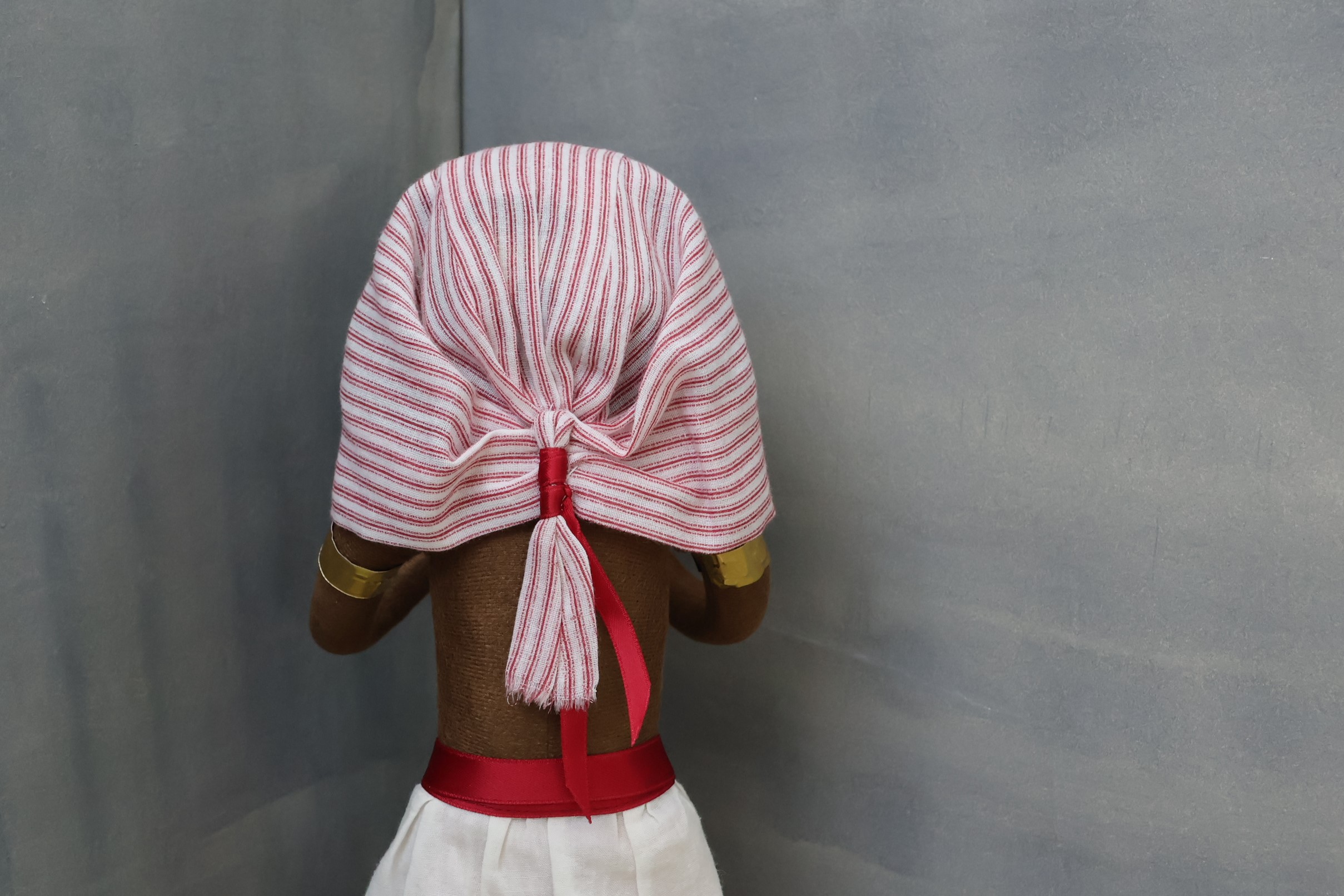 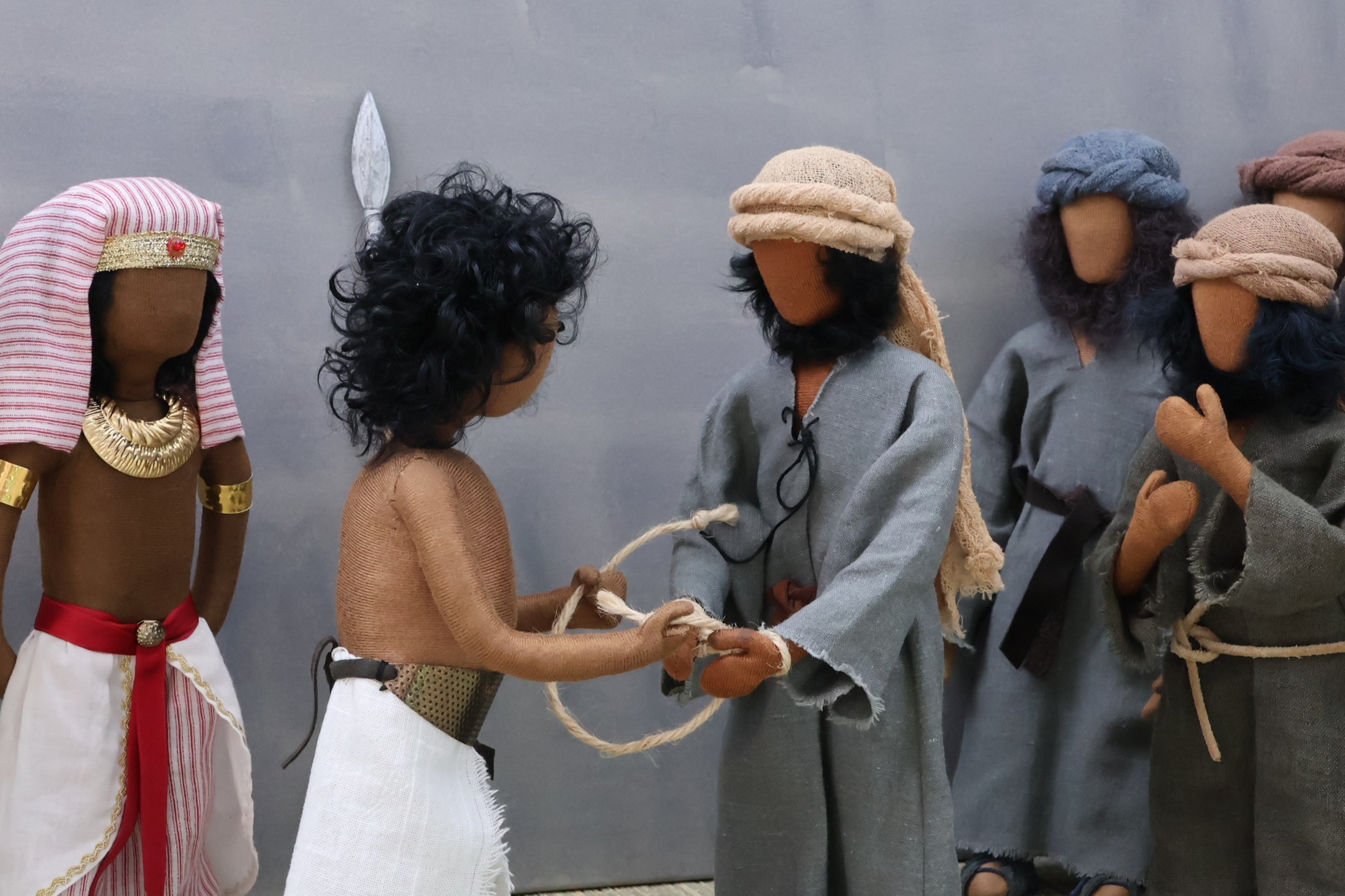 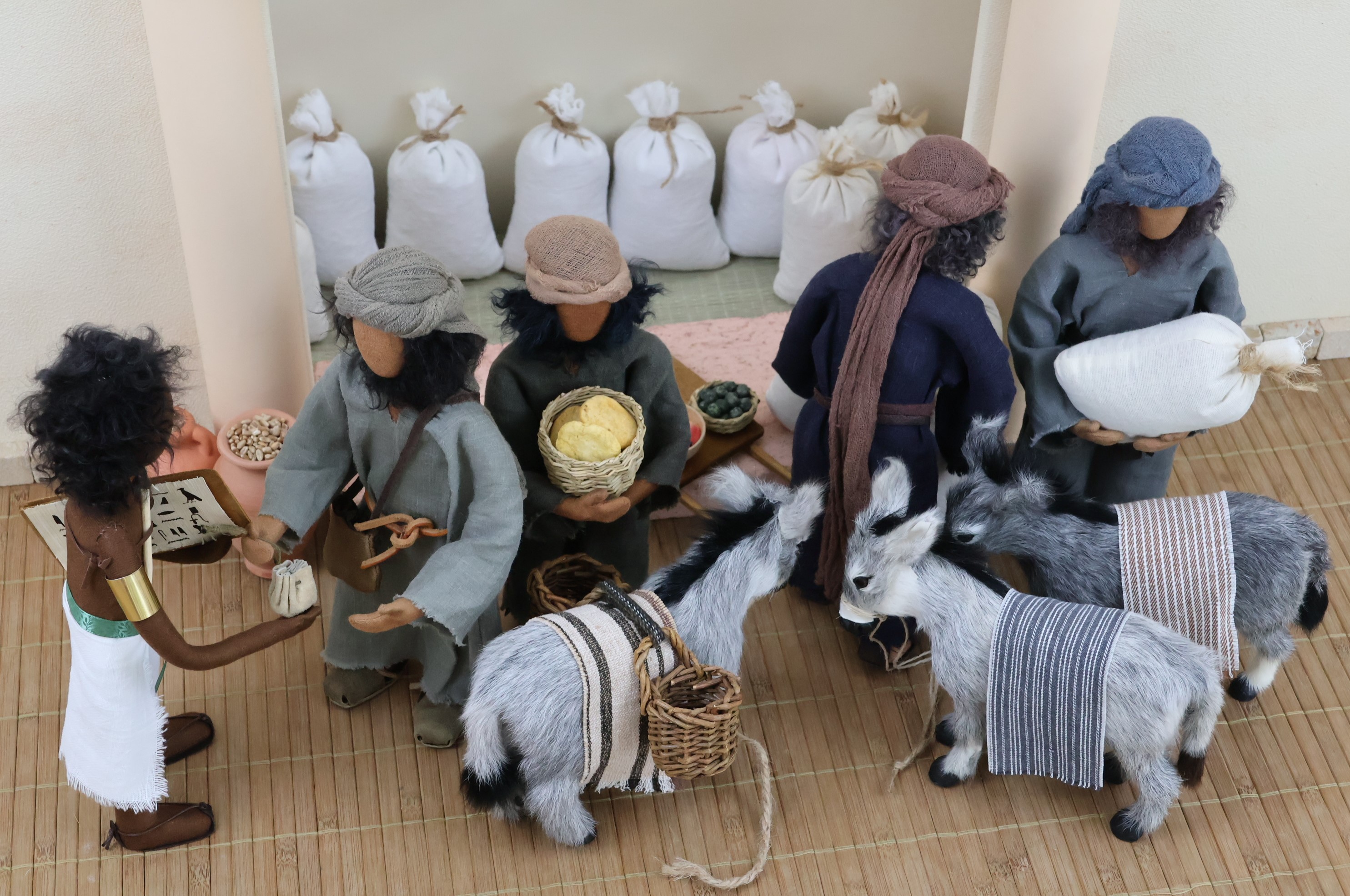 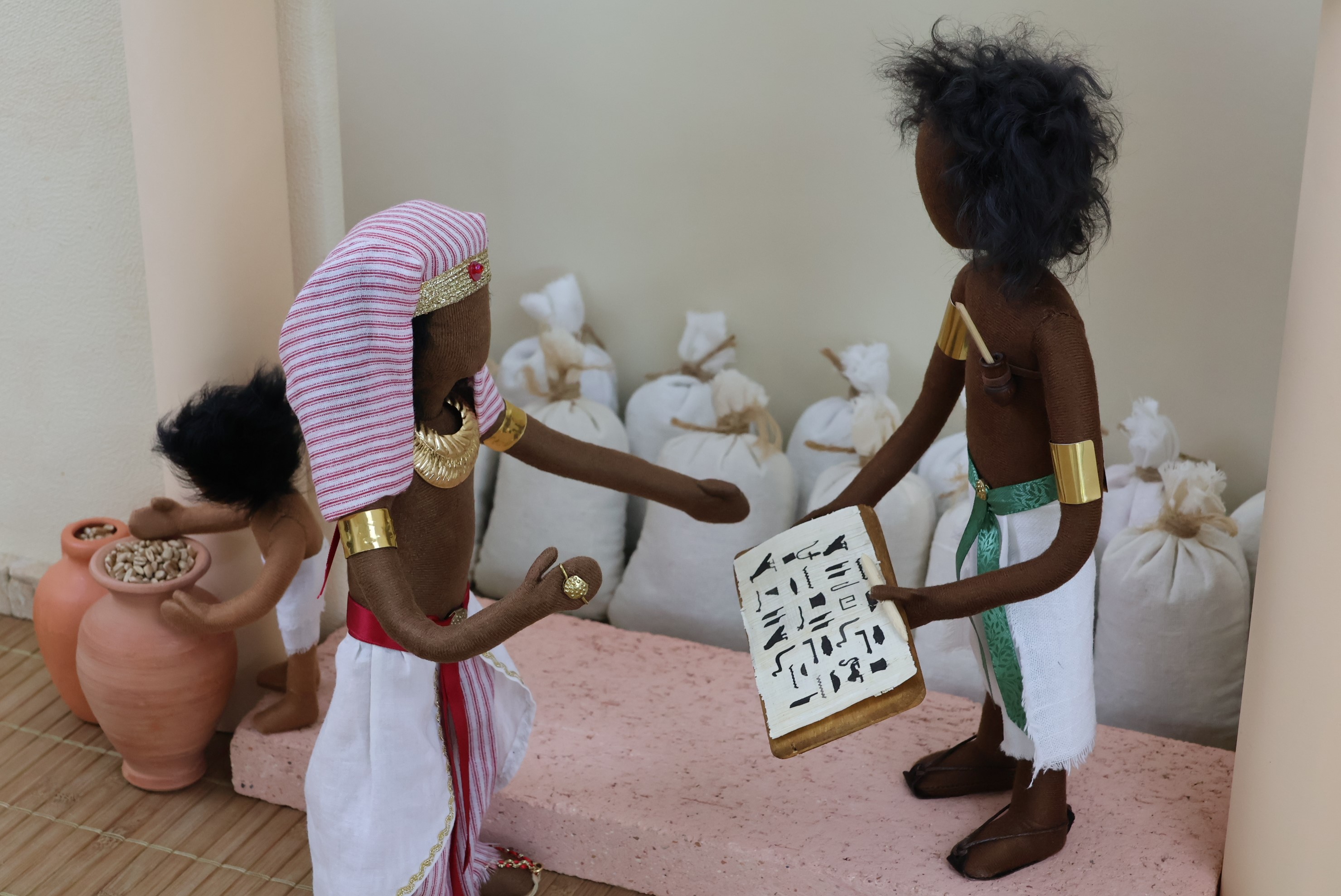 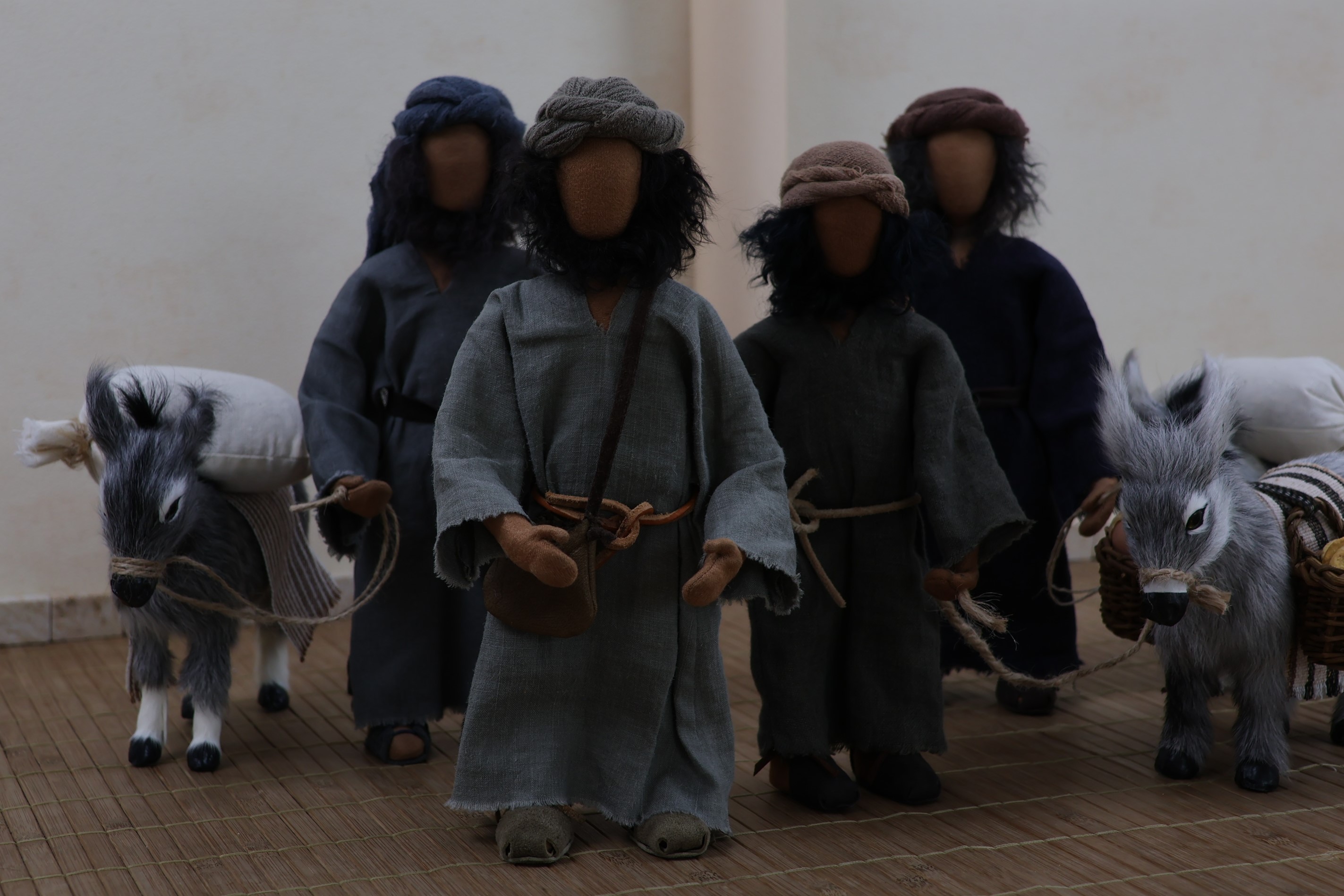 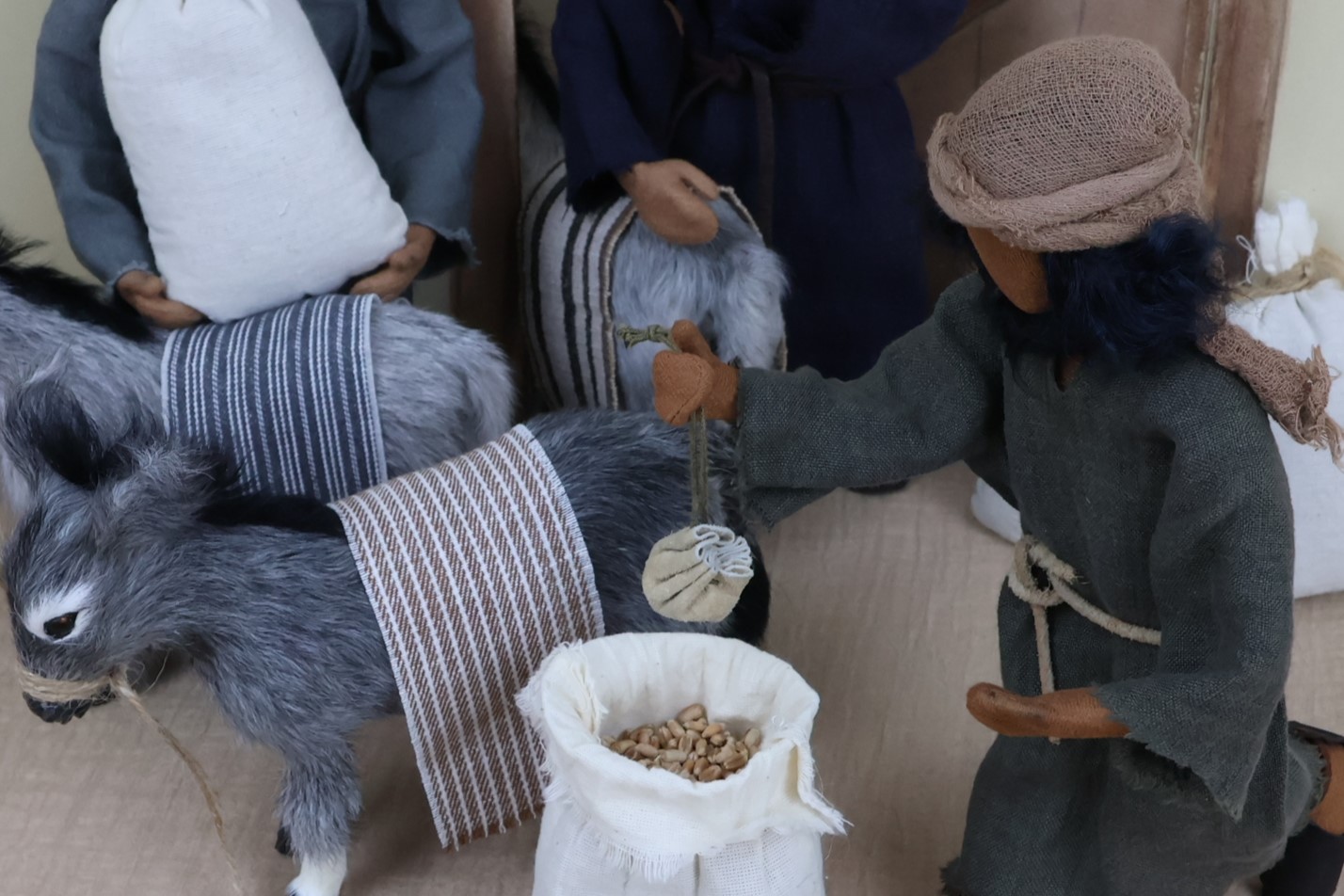 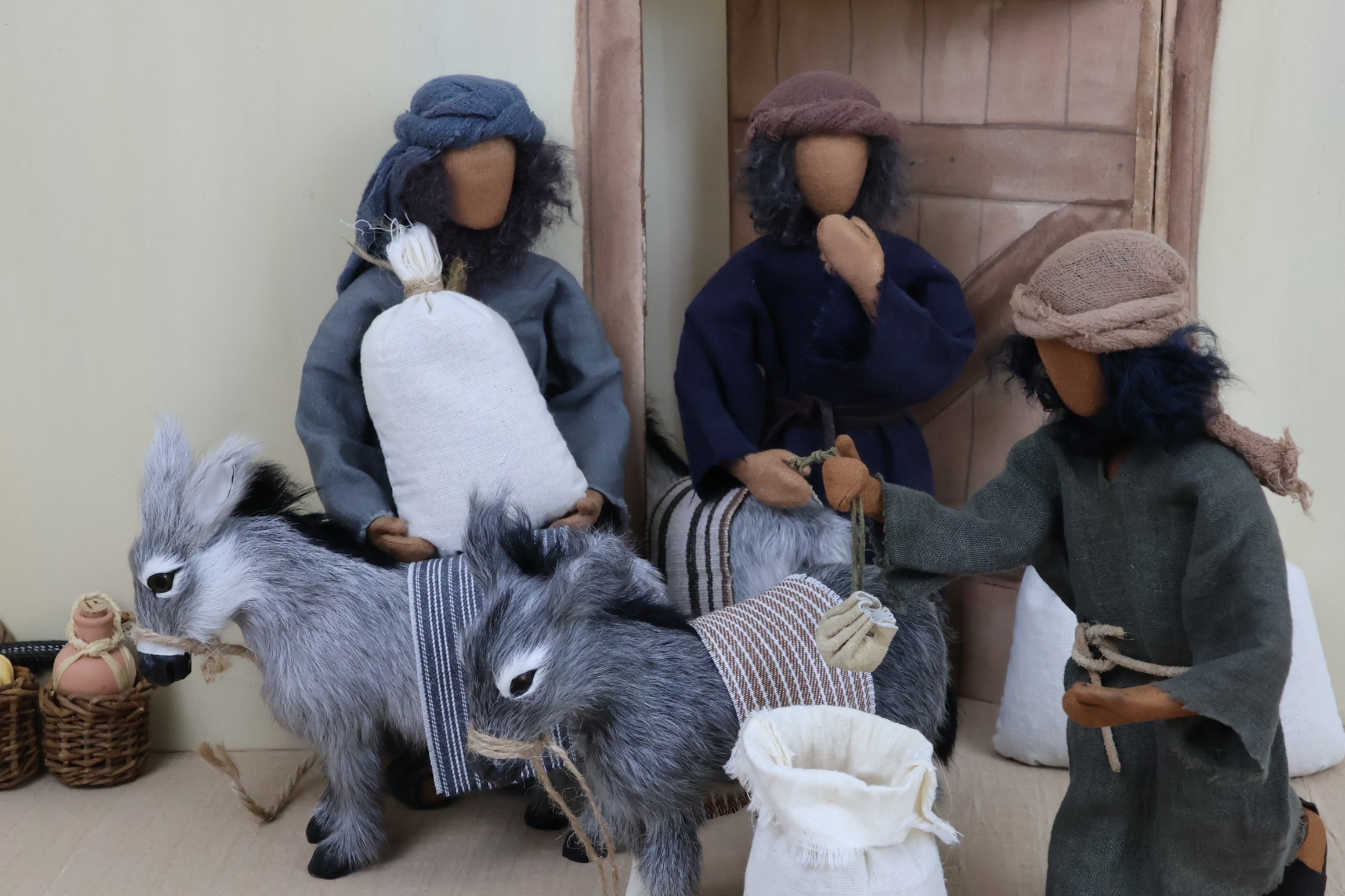 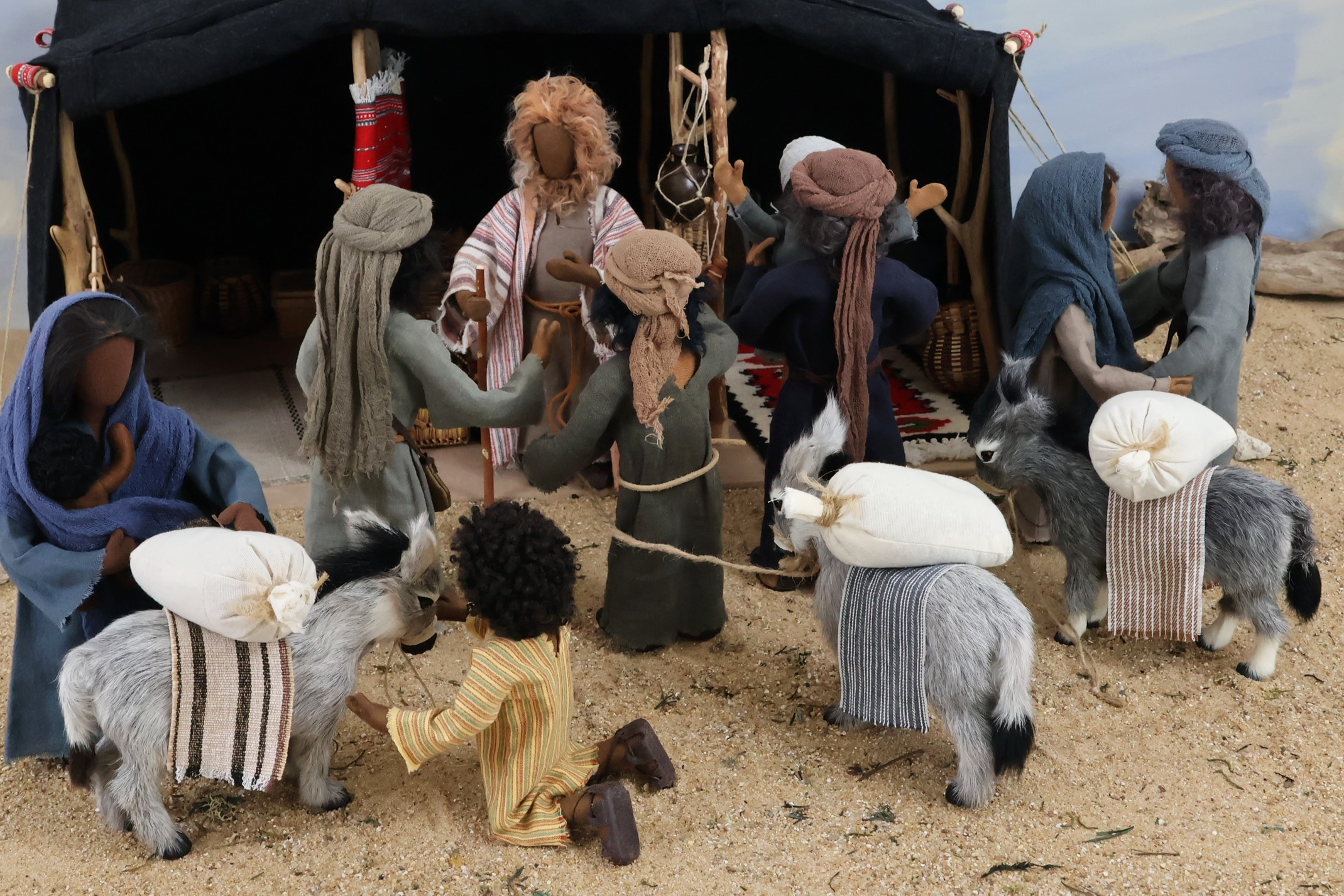 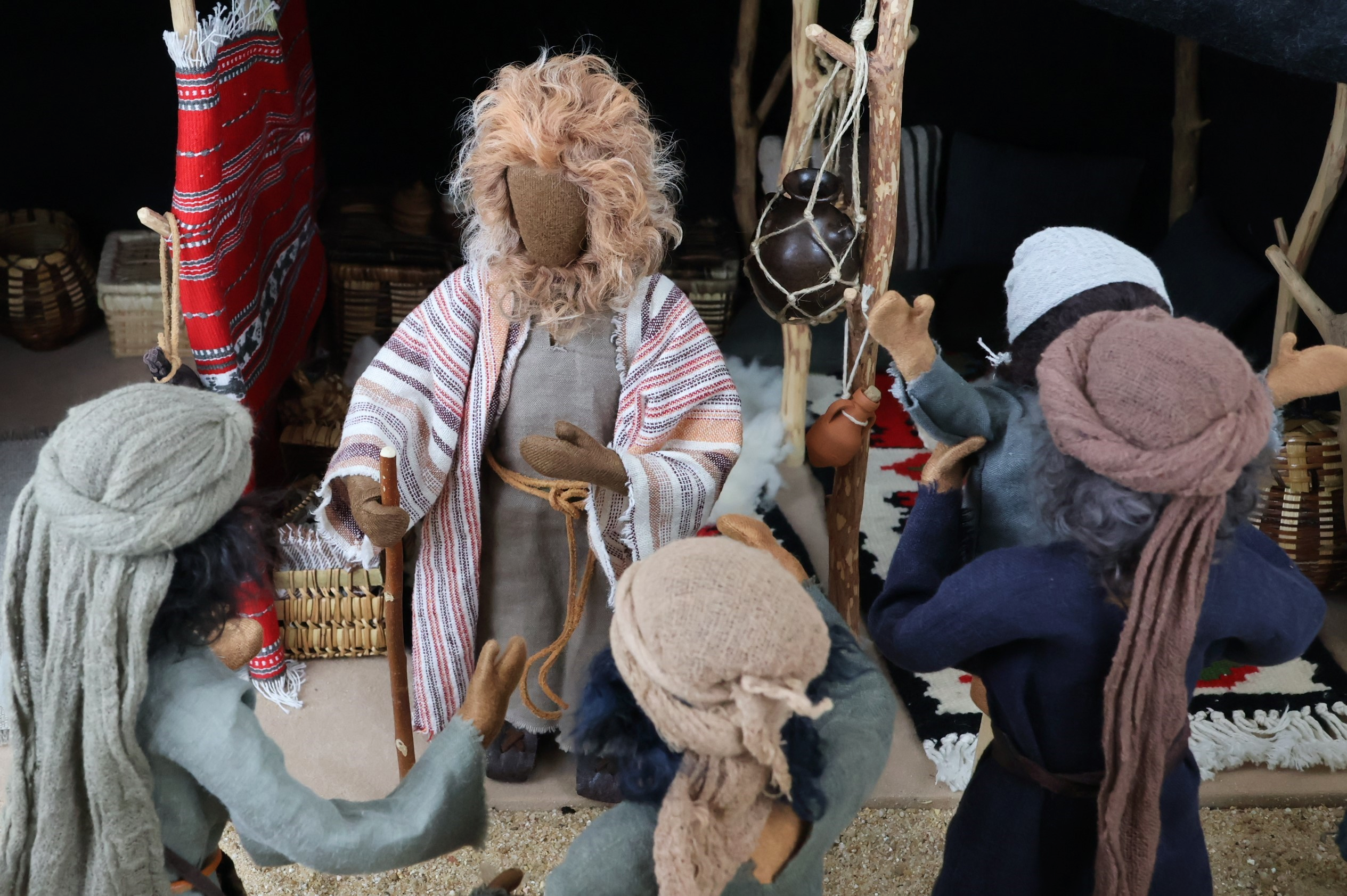 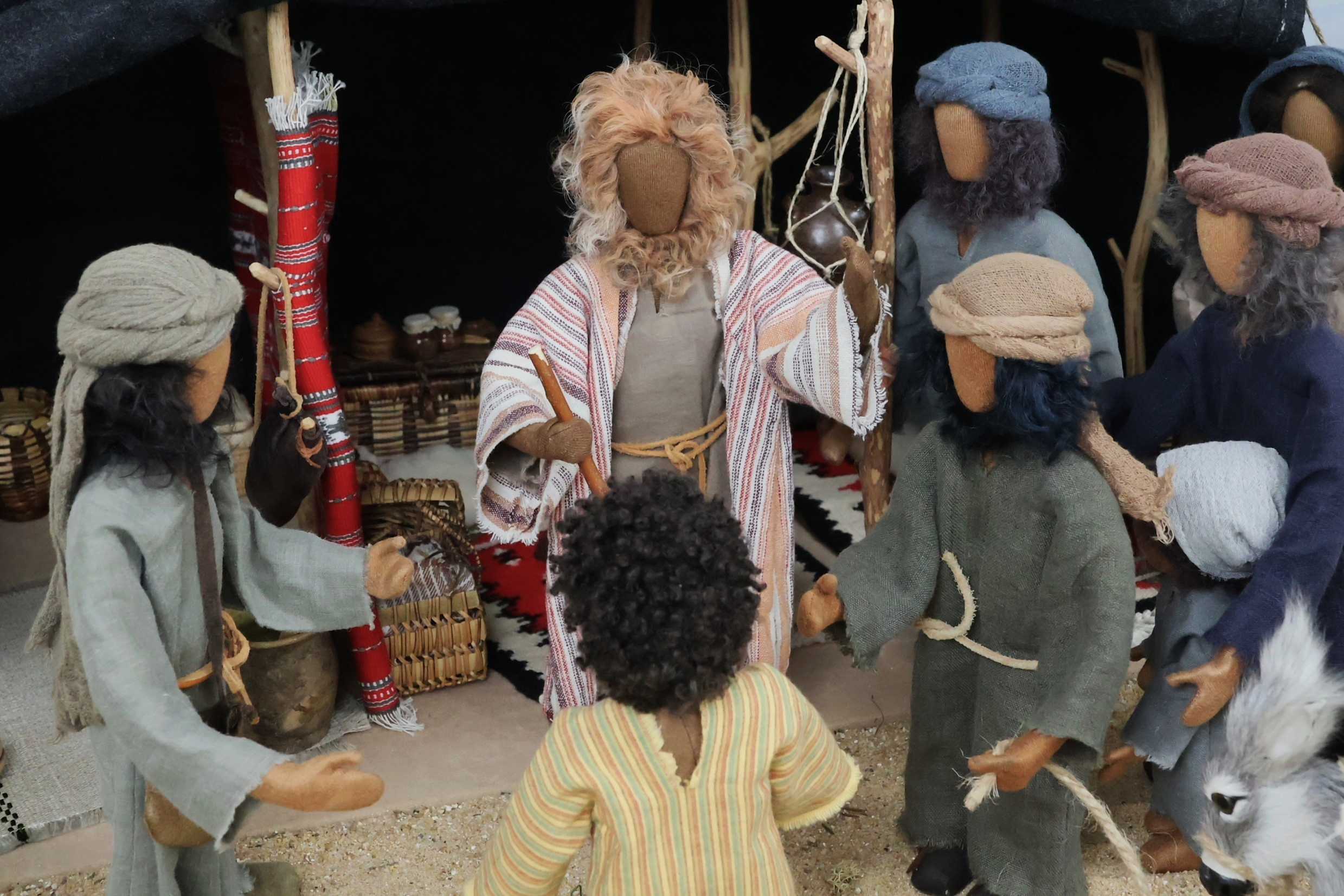 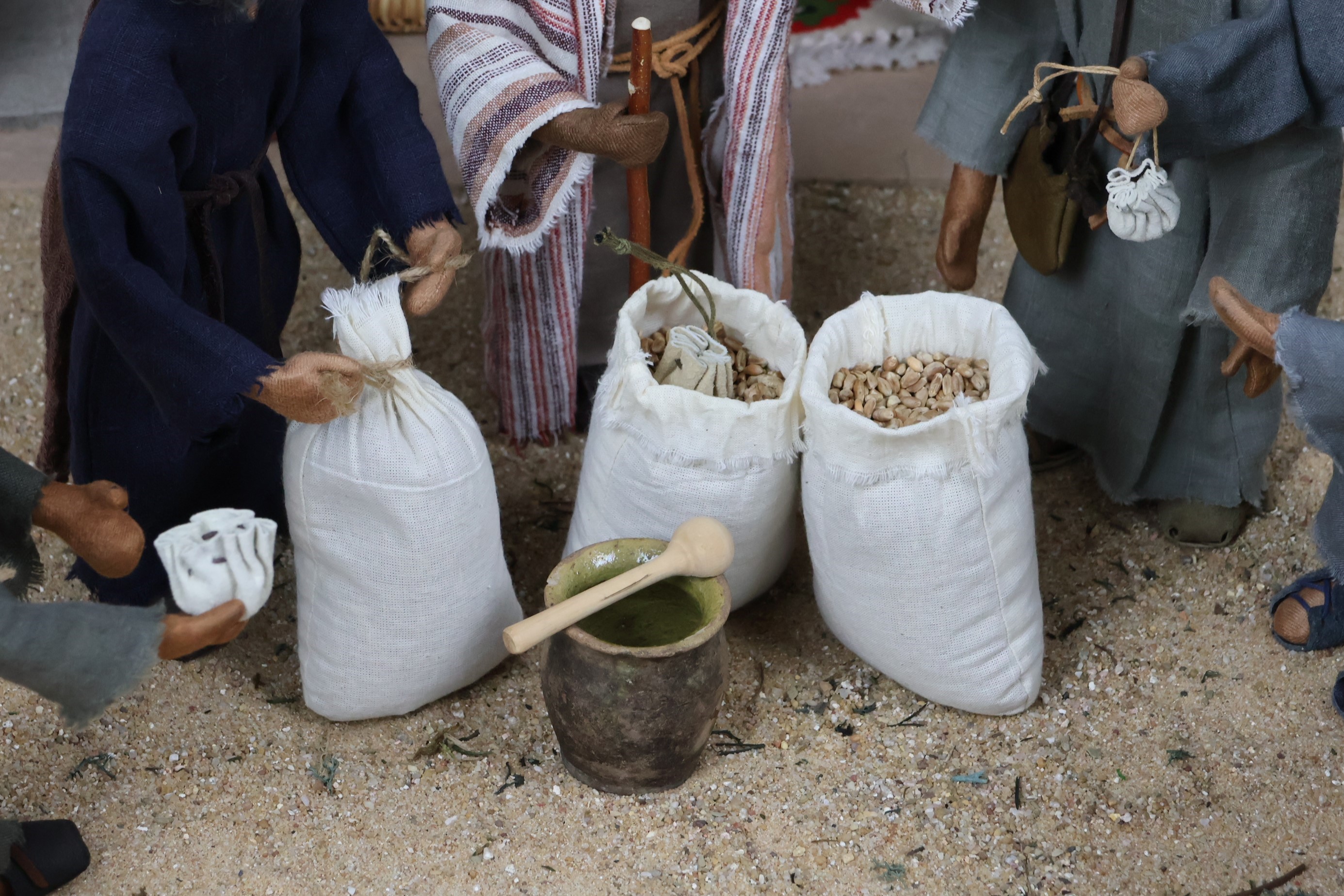 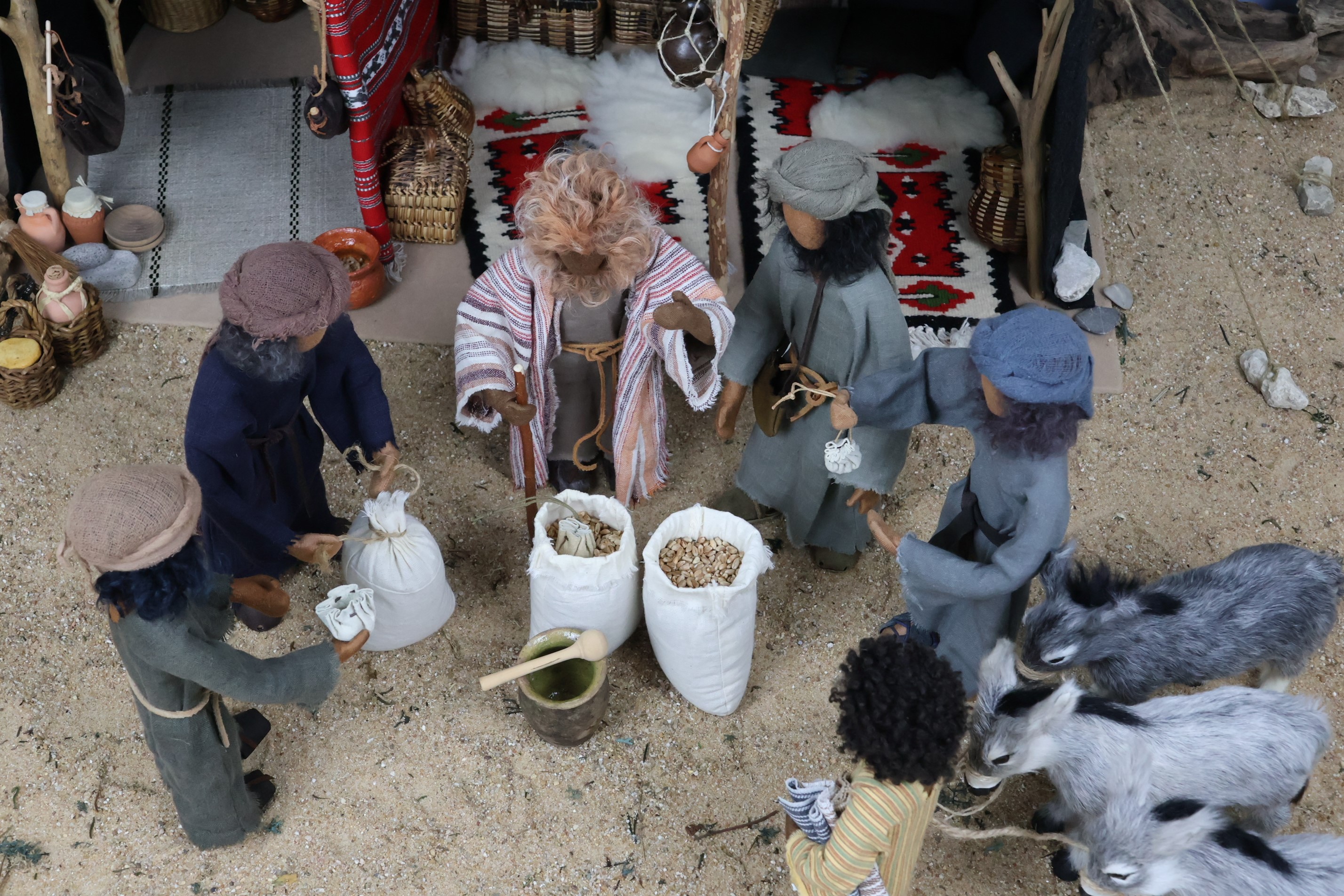 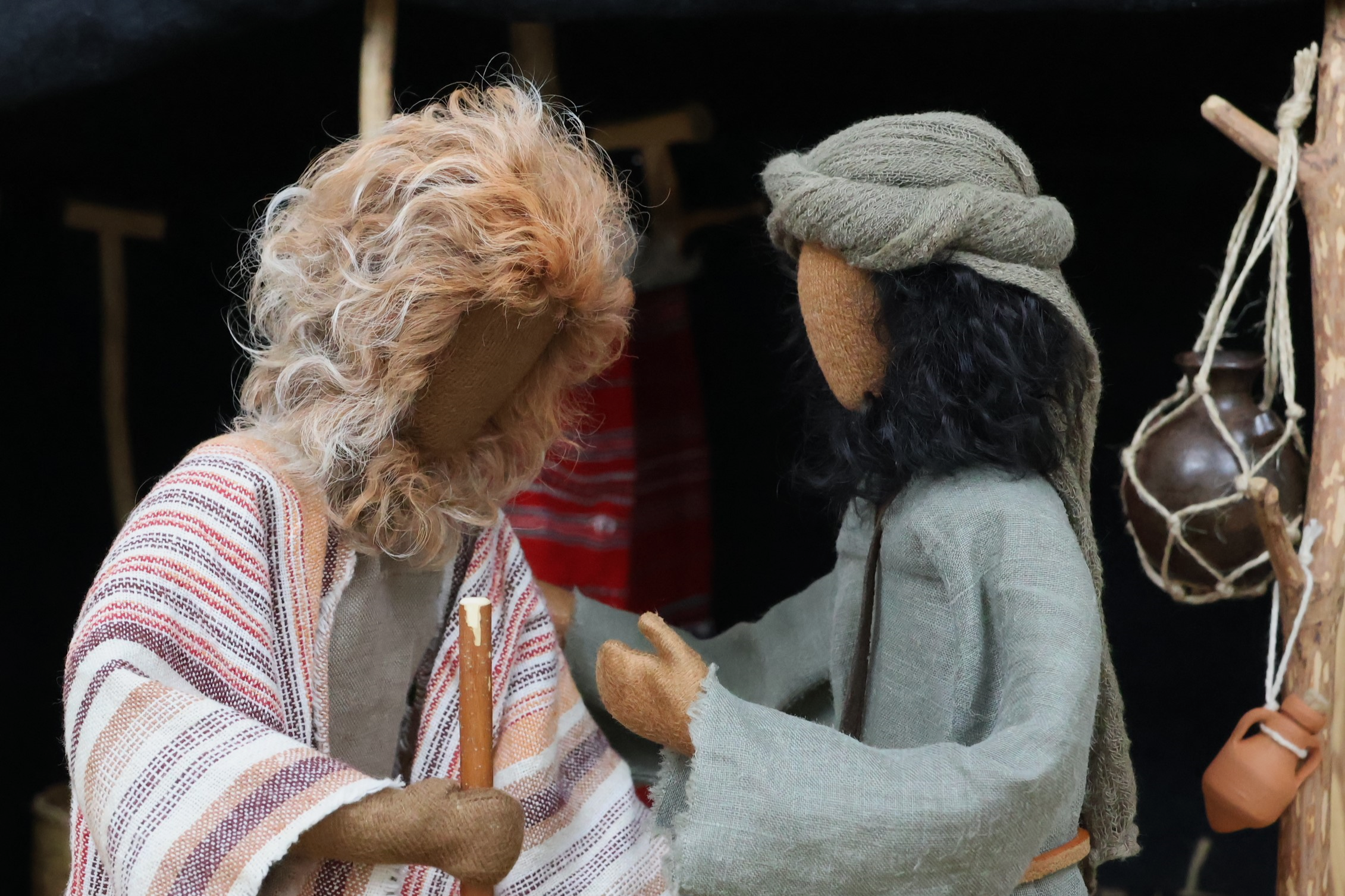 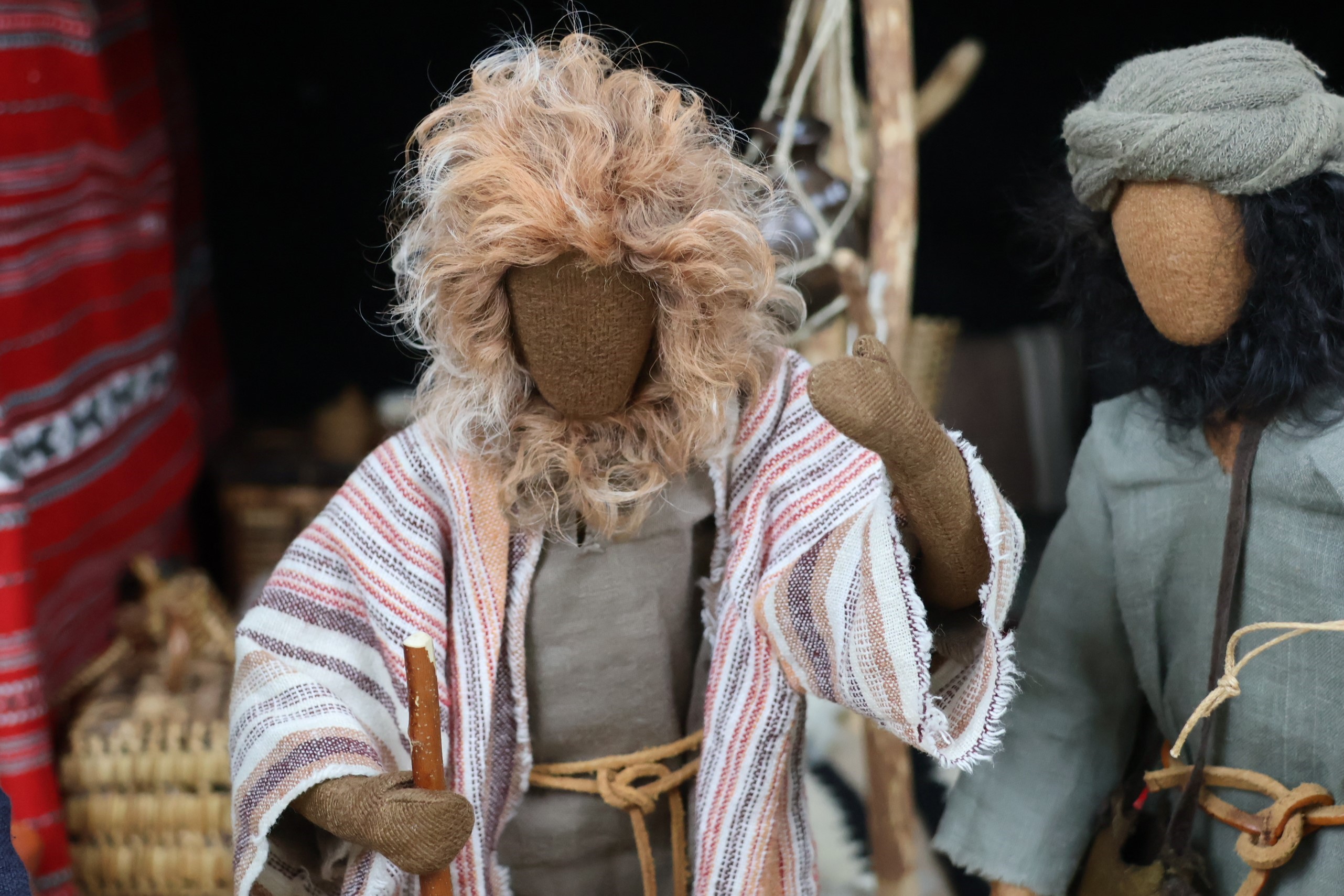 Josef trifft auf seine Brüder – Teil 2 
1. Mose 42
Fotos: Regina Eisenmann
2025